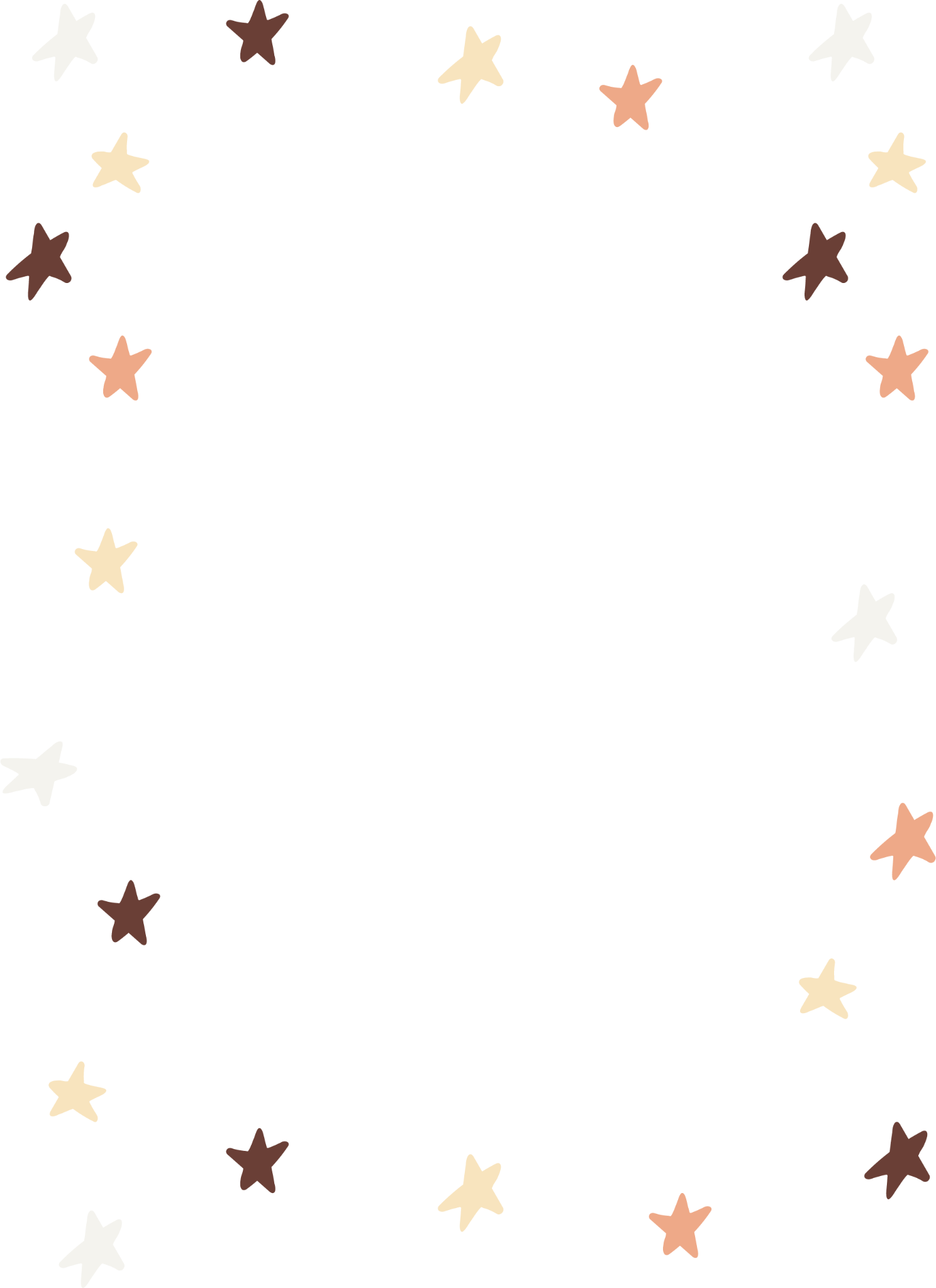 LESSON PLAN
Kindergarten
Name:
Date:
Topic:
MONDAY
TUESDAY
WEDNESDAY
THURSDAY
FRIDAY
NOTES